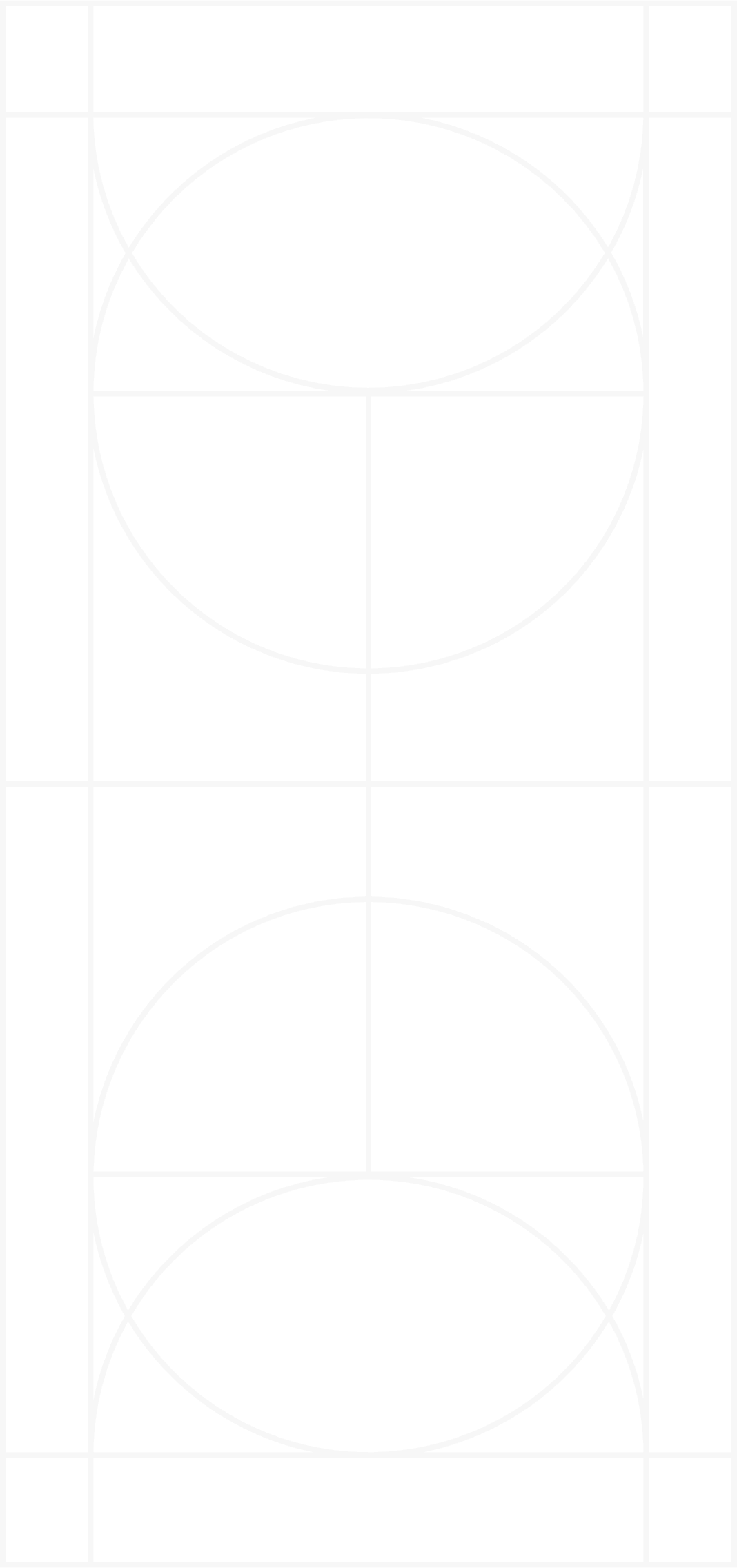 Die Technische Verwaltung im Kämmerei-Quartier
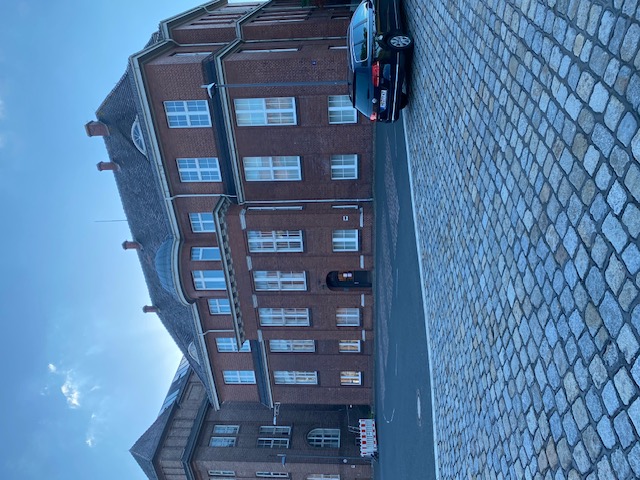 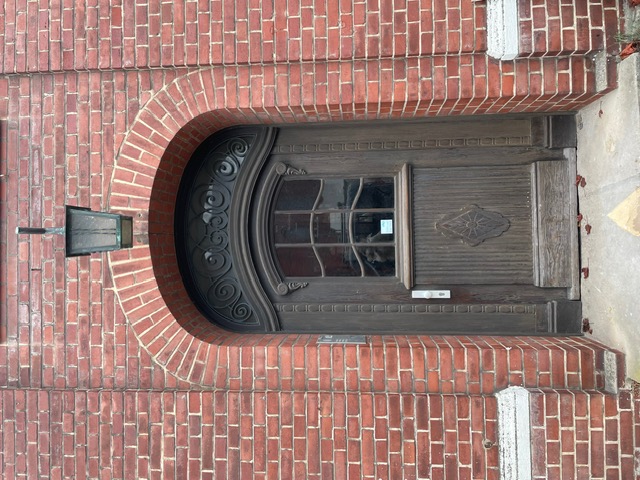 -Ein denkmalgeschütztes Gebäude mit bewegter Vergangenheit
blickt mit neuen Aufgaben in eine bewegte Zukunft!-
Bildung / Soziales / Kultur
Inhaber ist die MG Grundstücksverwaltung mbH
Betreiber Hansea Sana gGmbH 
Nutzungsänderung für Interims KiTa 
restliche Nutzung verbleibt in Verwaltung
Zweckgebunden für Bildung, Soziales und Kultur
Denkmalgeschütztes Gebäude deklariert als Sonderbau
Sieht sich als Ergänzung zum Bildungs-Campus
Bildungsräume für Aus- Fort und Weiterbildung
Stand jetzt
Betreuung im niedrigschwelligen Bereich
Kinder profitieren mit 8 Stunden pro Woche im Sharing-Verfahren vom angeleiteten Spiel, Basis-Wissen KiTa z.B. Morgenkreis, basteln, schneiden, kleben und sozialem Miteinander. 
ein gesundes Frühstück
ein gesunder Nachmittags-Snack 
Sprachkurse für einen guten Übergang in die Grundschule  
Austausch mit den KiTas für einen guten Wechsel ins Regelsystem
Bildung: Interims-Lösung für Kinder „Wollmäuse“-Bedarfe decken, den Stadtteil stärken- für Kinder zwischen 3 bis 6 Jahren
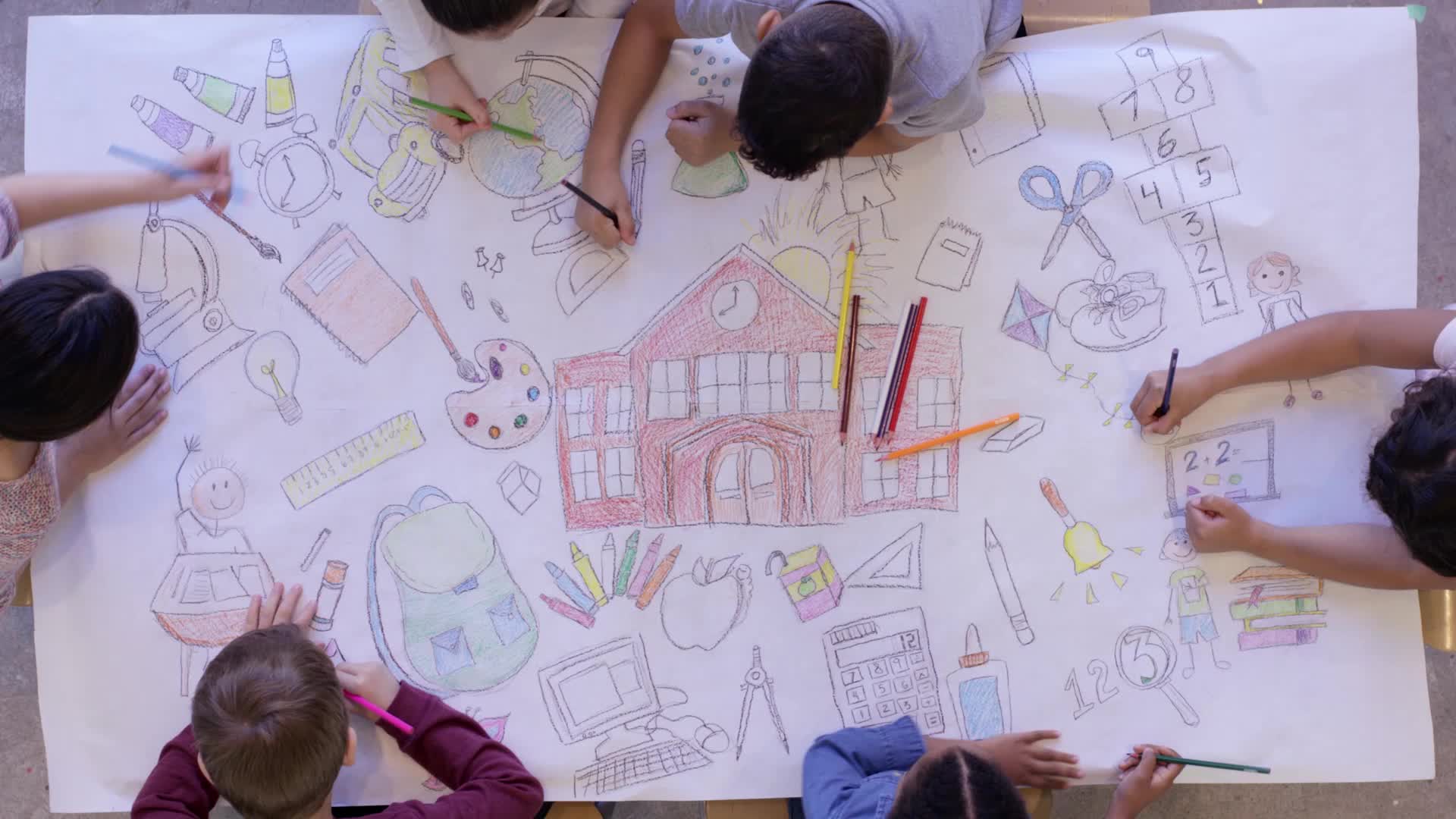 Grundrisse und Bilder der Interims KiTa Wollmäuse
Grundriss Interims-KiTa Wollmäuse
Räume der Wollmäuse
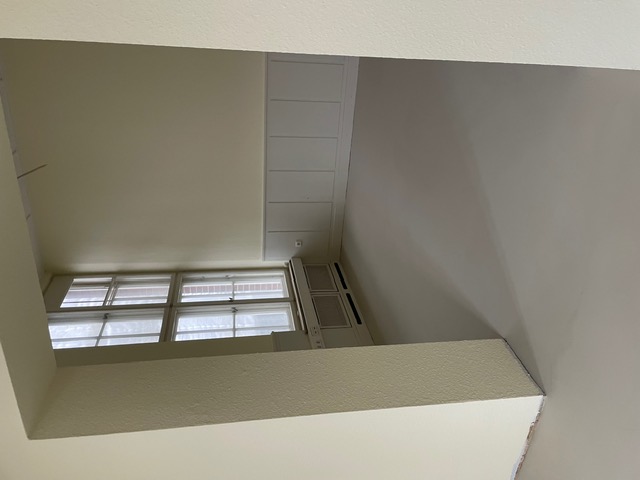 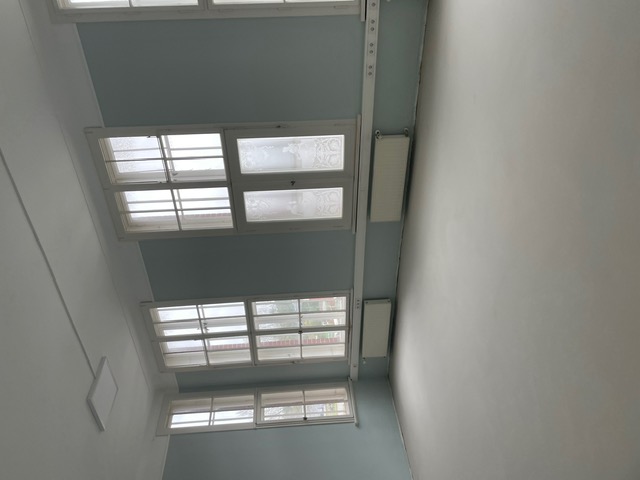 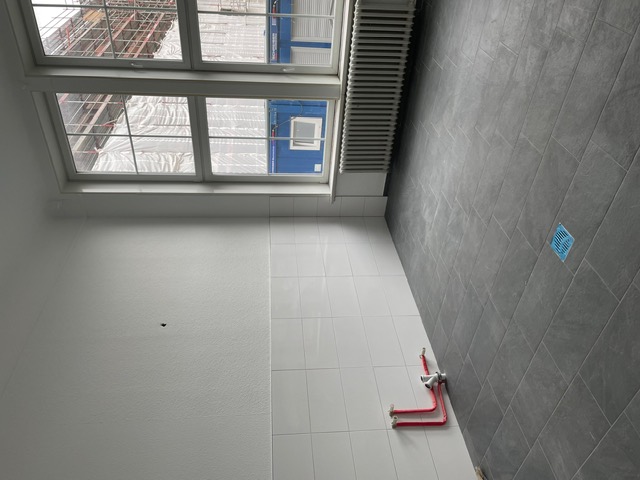 Grüner Raum
Eingang
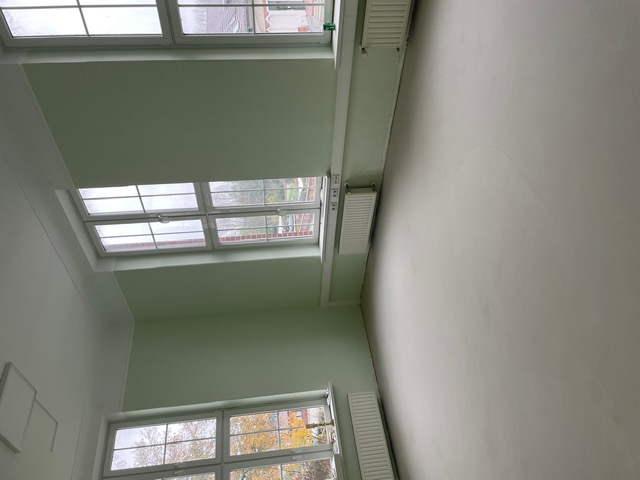 Gelber Raum
Blauer Raum
Küche
Optionen und Anfragen
Untergeschoss: Afrika-Archiv
Untergeschoss: Mensa-Bereich für die Willkommens-Schule
Obergeschoss: Ausweichräume für die Erzieher-Schule
Hinterer Erdgeschoss-Bereich (Anbau): Anlaufstelle und Zusammenführung von Unternehmern mit Azubi- und Fachkräftemangel zur Bündelung von Interessen und Bedarfsanalysen
Ausstellungen, Vorträge, Tagungen etc. auf Anfrage (zweckzuträglich und/oder gemeinnützig)
Grundrisse Obergeschoss
Fotos Obergeschoss
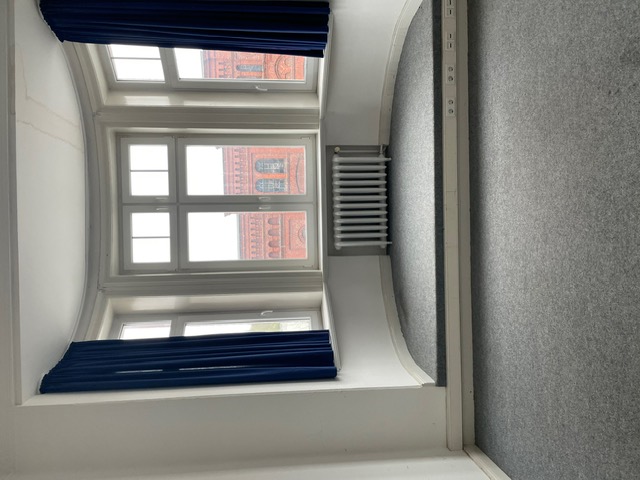 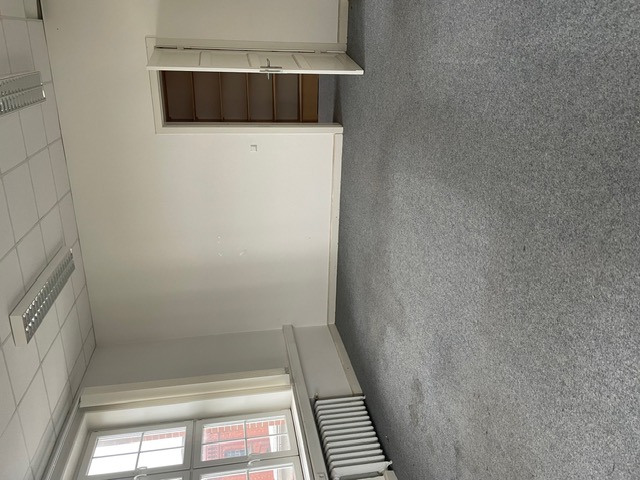 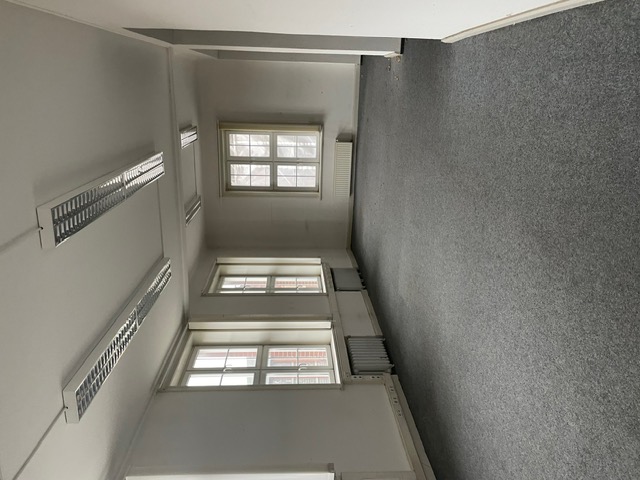 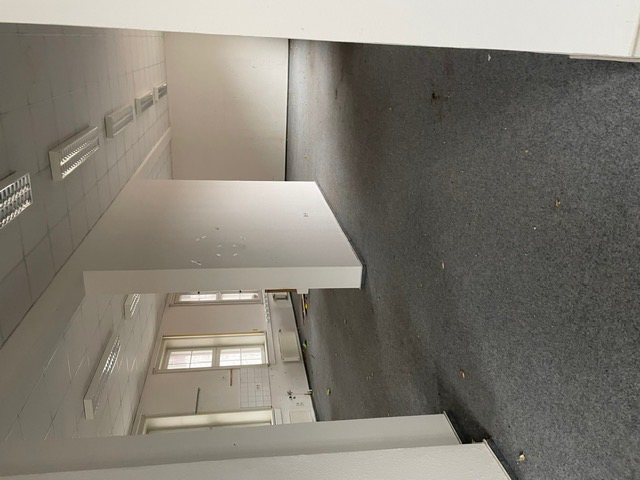 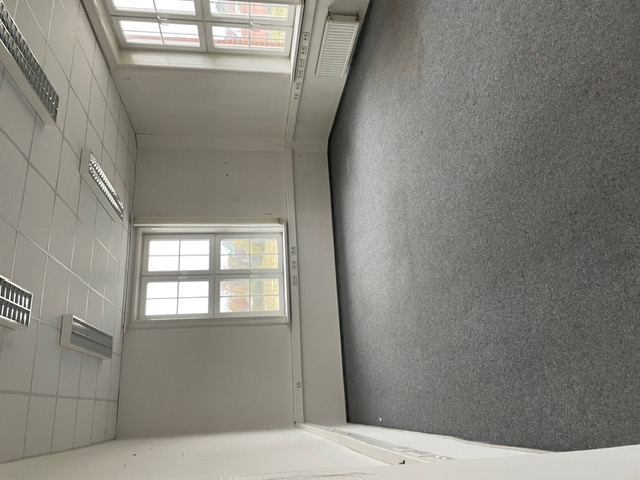 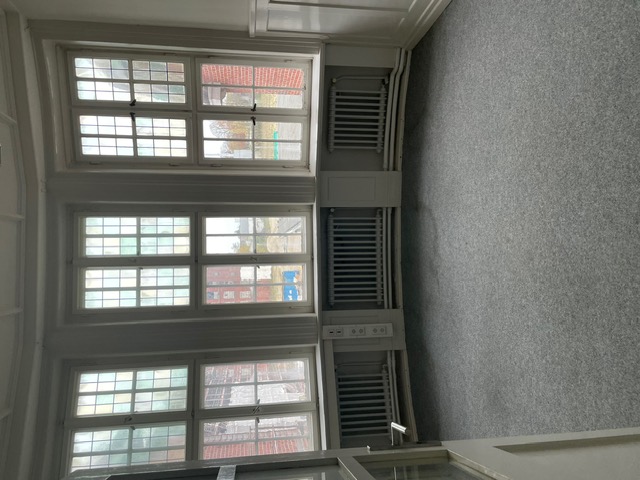 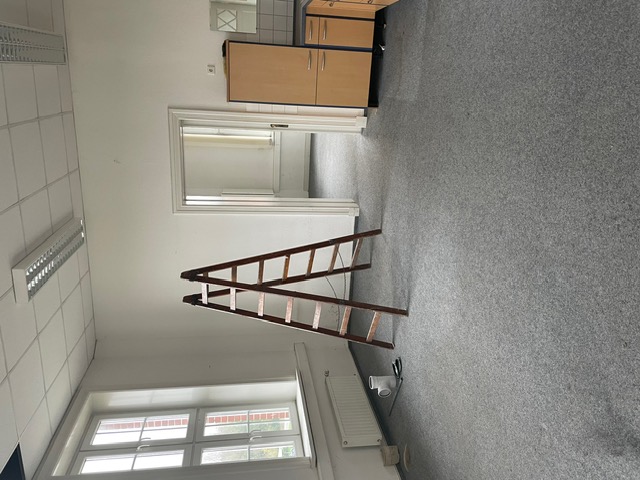 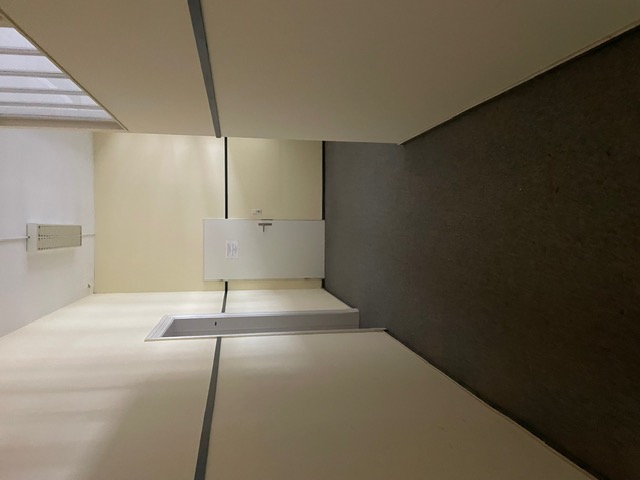 Bilder vom Anbau im Erdgeschoss
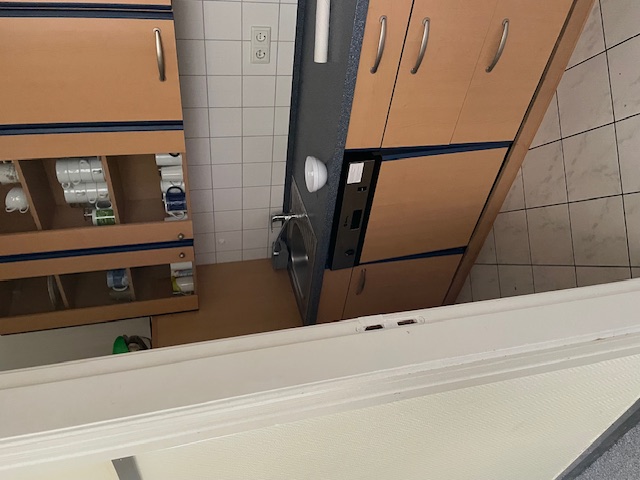 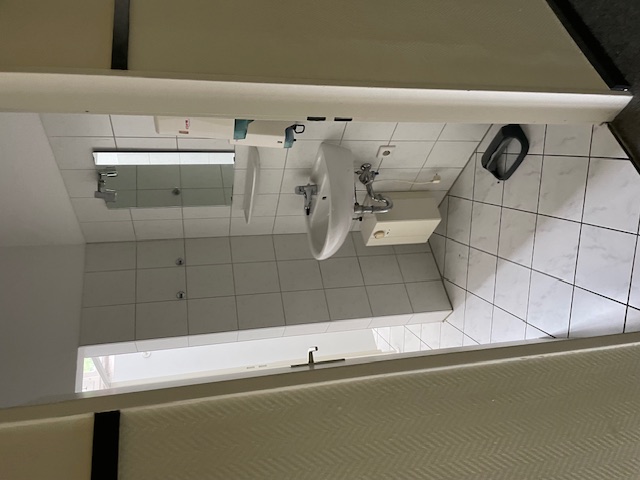 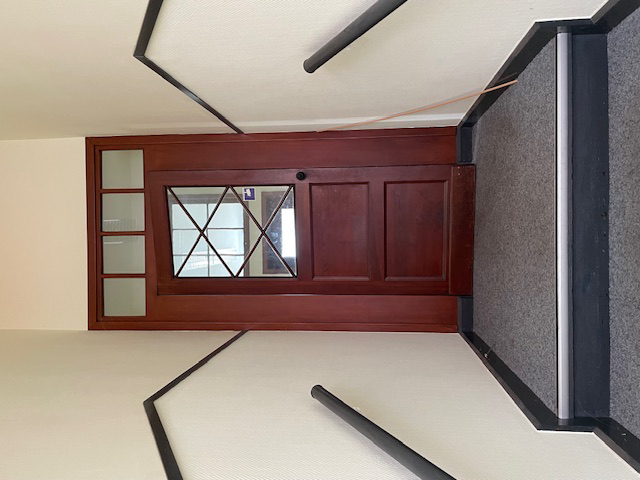 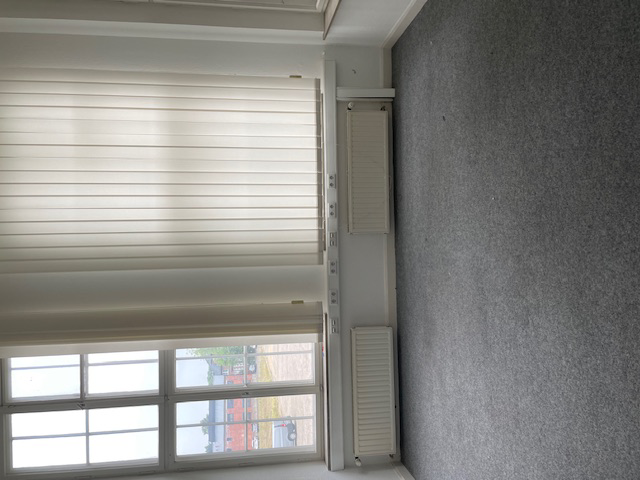 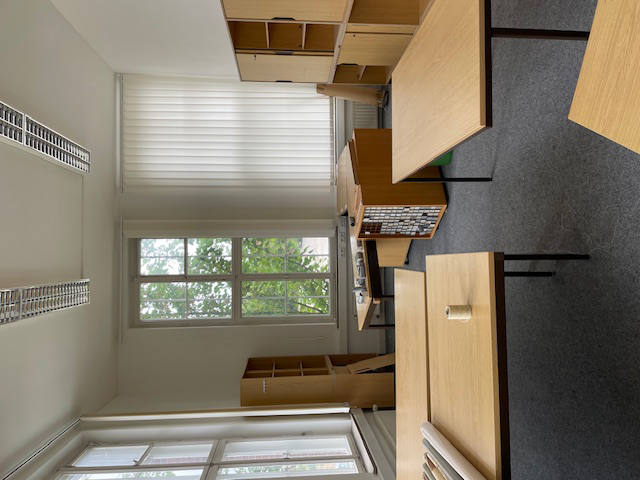 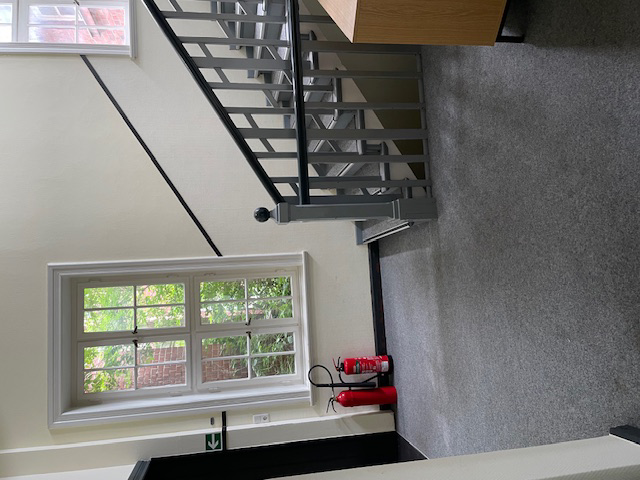 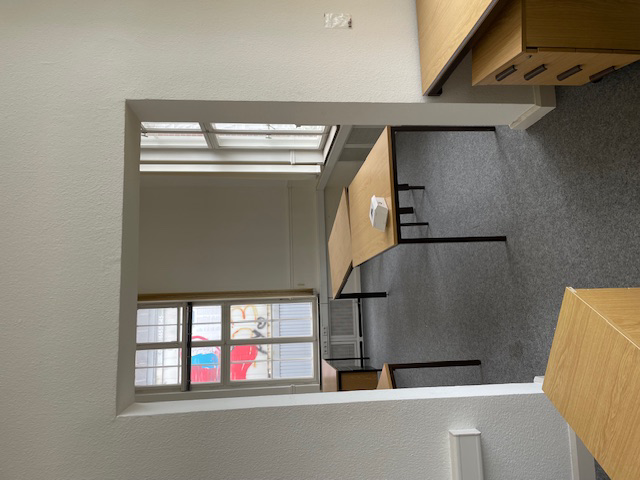 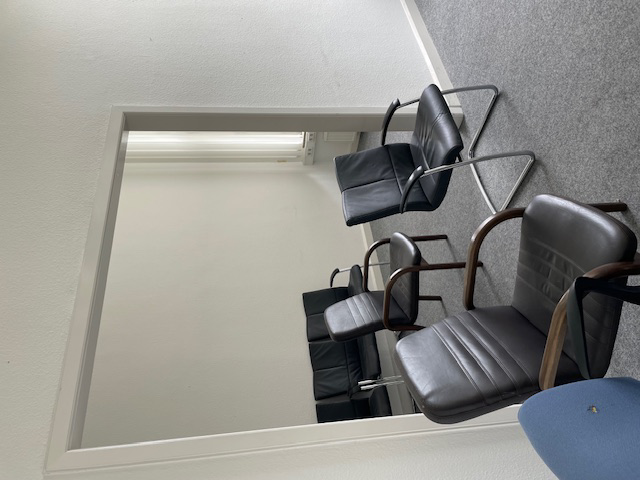 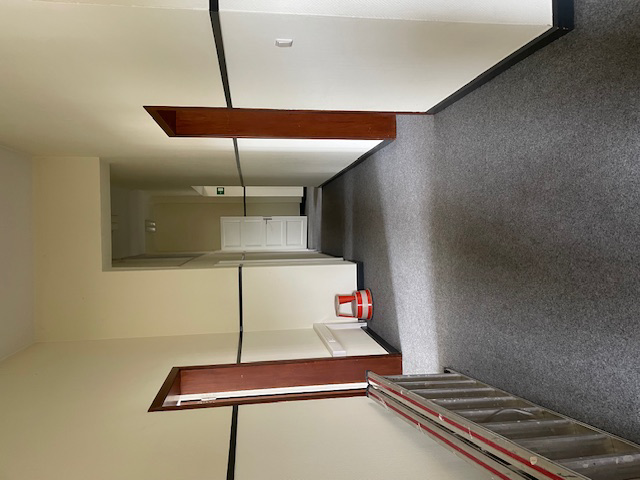 DANKE für Ihre Aufmerksamkeit
(Kontakt: Hansea Sana Akademie gGmbH, Frau Yvonne Riegel. Tel.: 0421-60926336 oder per E-Mail: info@hansea-sana.de)